Муниципальное бюджетное образовательное учреждение дополнительного образования детей« Детская школа искусств  №3»Методическая разработкапо предмету: рисунок1 класс
Тема: Рисование  птицы с натуры.


Блок уроков: 12 часов. (4урока по 3 часа)

Выполнила: преподаватель 1 квалификационной категории Красноперова Л. А.


2015 г.
Паспорт уроков.Класс: 1  (11-12 лет)Предмет: рисунокКоличество часов на тему: 12 (4 урока по 3 часа)Тема: Рисование птицы с натуры.Техника исполнения: графические материалы (простой карандаш).
Вид деятельности: рисование птиц.
Цели уроков:
Формирование интереса к  красоте родной природы, на примере  наблюдения, изучения  особенностей жизни птиц.
Создание графических рисунков, отражающих особенности  видов птиц,  форм, особенностей строения, характера окраски и фактуры оперения.
Обобщение знаний учащихся, создание учебной графической работы, опираясь на поэтапно изученный  материал уроков : от наброска к  созданию завершенной образной характеристике изучаемой птицы.
Задачи уроков:
Учебные:
Познакомить с понятием «набросок», «зарисовка» (по памяти и с натуры), длительный учебный рисунок.
Организовать учебную деятельность учащихся по изучению способов и приемов рисования «птицы» по памяти и с натуры.
Способствовать формированию навыков учащихся, художественно-эстетической оценки результата собственной изобразительной деятельности.
Познавательные:
Активизировать мотивацию учащихся на создание учебной работы: рисование птицы с натуры, графическими материалами.
Освоить способы рисование птицы с натуры.
Освоить методы художественной деятельности, составление алгоритма работы «художника» с натурным материалом: От замысла к  художественному образу с использованием эффекта направленности света, характера линии, тонового пятна, фактуры в графической работе.
Знакомство со способами художественно-эстетической оценки своей работы.
Содержание уроков.
Урок №1
Тема: Начало работы «художника» над созданием графического образа птицы в изобразительном искусстве. Наброски, зарисовки (рисование чучела птицы по памяти и с натуры).
Материалы: 3 листа формата А4, простой карандаш (2В),  ластик.
Теоретическая часть:
Образы птиц в изобразительном искусстве. Знакомство с анималистическим жанром в изобразительном искусстве.  Изображение птиц в творчестве художников иллюстраторов.
Изучение образа жизни птиц в природе.
Организация  учебной деятельности учащихся, направленной на изучение  особенностей формы тела птицы, его конструктивных особенностей. 
Практическая часть:
Создать  набросок (вид сбоку) по памяти простым карандашом 2В, на ½ А4.(  20  мин.).
Выполнить набросок птицы (вид сбоку) с натуры простым карандашом 2В, на ½ А4 (25 мин.).
Выполнить зарисовку на формате ½ А4, простым карандашом на объединение в конструкции птицы геометрических форм ( круг, прямоугольник, треугольник).
Образы «птицы»  в  изобразительном искусстве .
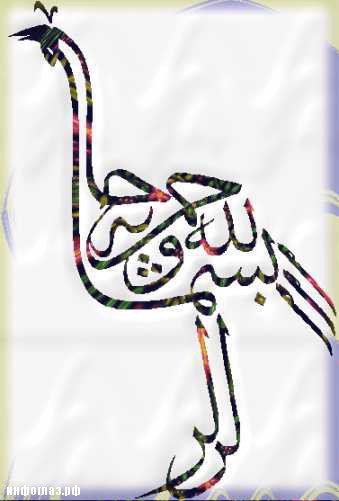 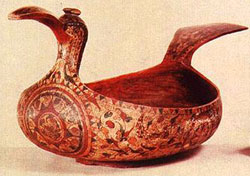 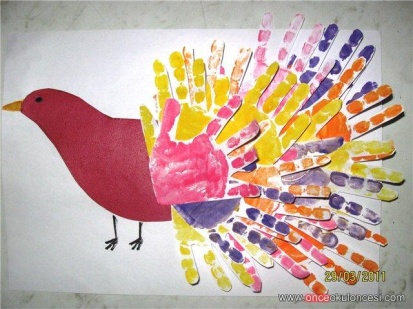 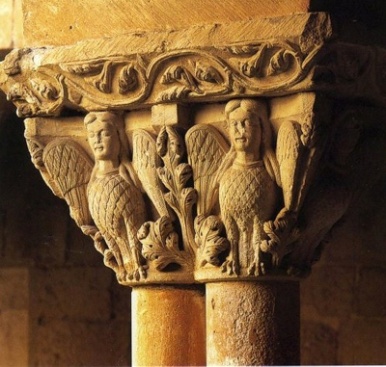 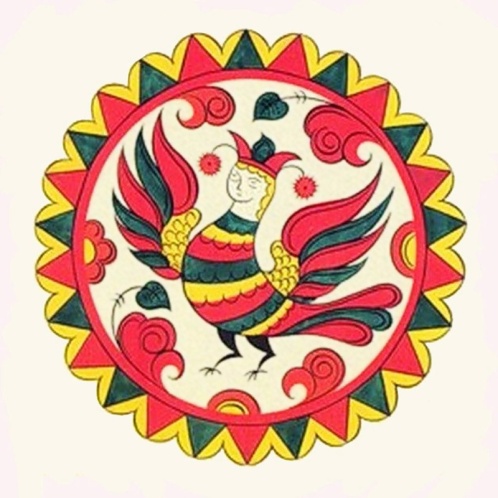 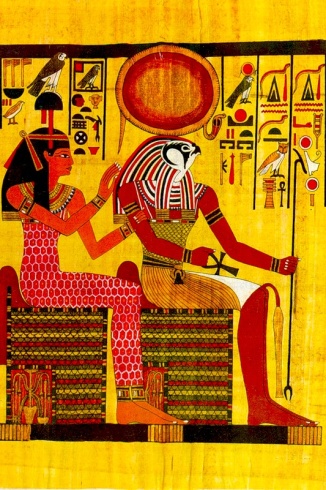 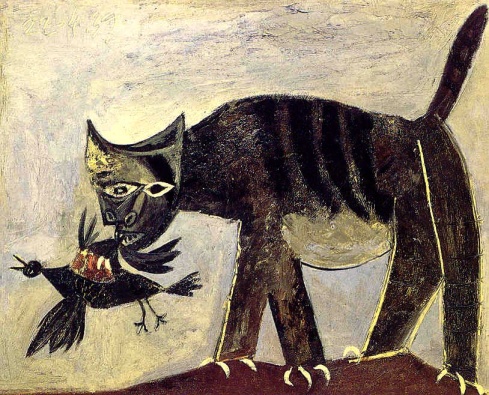 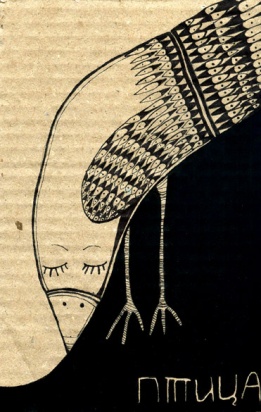 Анималистический жанрРисунки художников анималистов:Ю.Васнецов
Ю. Чарушин
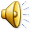 А.Пахомов
Проблема: Что нужно знать художнику о « птице» , чтобы создать художественный образ в иллюстрации к сказке.?Ответ: внимательно прочитать сказку, представить ее сказочный образ.  изучить образ жизни птицы, ее форму, конструкцию, характер окраски, фактуру оперения.
Фотография: курица
Ю.Васнецов, иллюстрация к сказке « курочка Ряба».
Проблема: Что нужно знать ученику художественной школы, чтобы выполнить рисунок птицы с натуры?Ответ: знать образ жизни птицы, особенности строения тела птицы способные помогать жить птице в определенных природных условиях,  характер формы теле,   особенности расположения оперения на теле , способы передачи фактуры оперения. Изучать , выполняя наброски и зарисовки.
Учебный рисунок
Фотография: селезень
Образ жизни птиц в природе
Внешний вид птиц сильно зависит от ее среды обитания и образа жизни в природе.
Птицы в природе:гусь
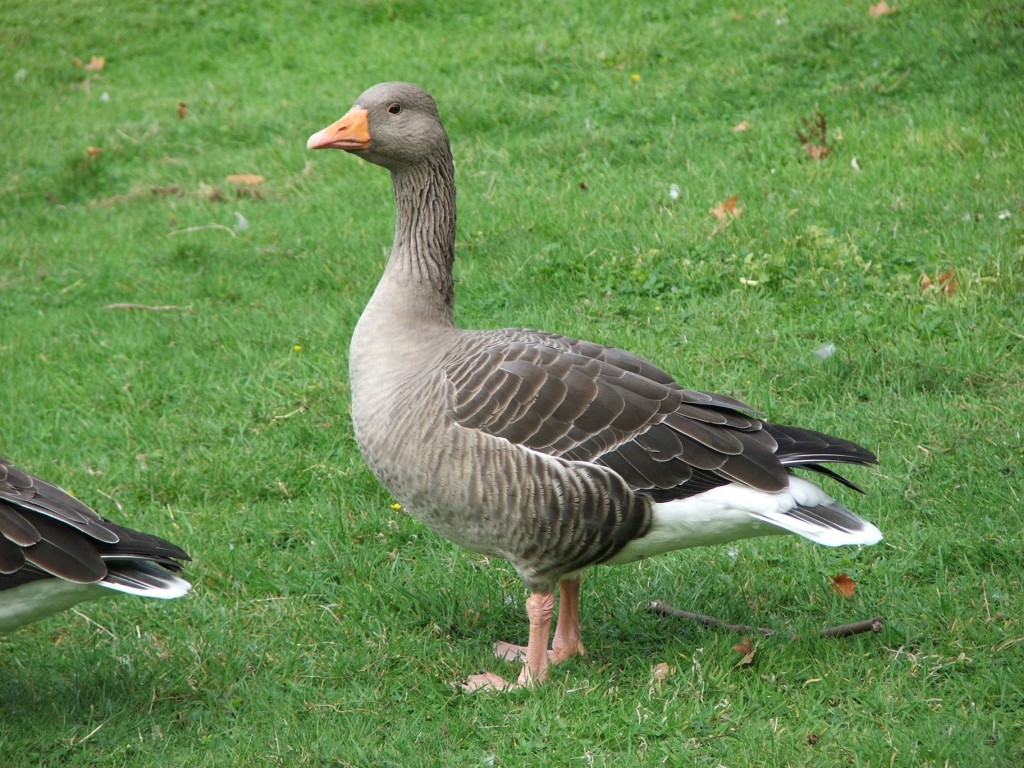 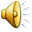 сорока
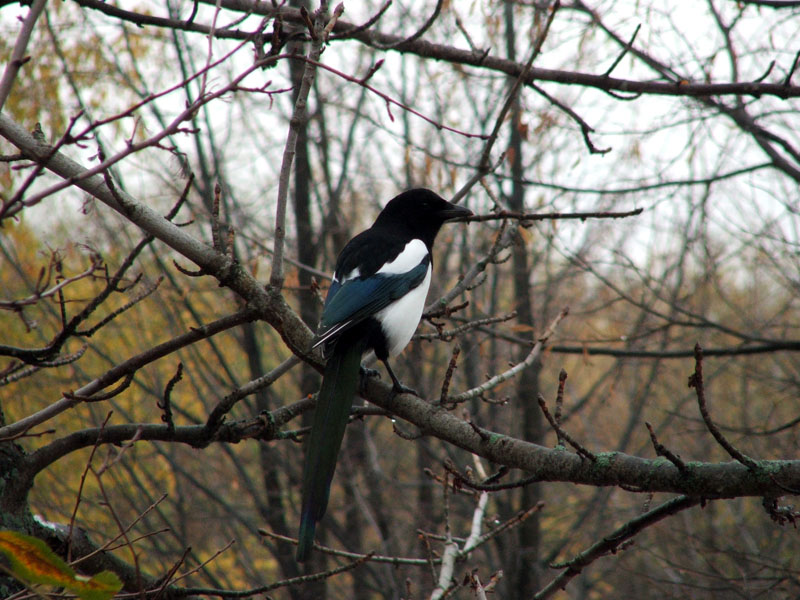 сойка
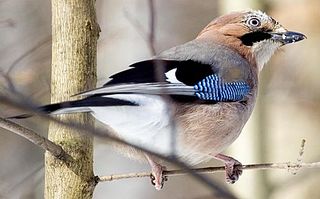 Изучение способов и методов  рисования «птицы» с натуры наброскизарисовки
Наброски« Набросок- в изобразительном искусстве произведение небольших размеров. Бегло и быстро исполненное художником с целью фиксации отдельных наблюдений. Н. может исполнятся не с натуры, а по памяти или воображению как черновой вариант будущего законченного произведения. Чаще всего Н. – это быстрая зарисовка…»Зарисовка« Зарисовка – рисунок с натуры, выполненный преимущественно вне мастерской, чтобы сохранить в памяти  мотив природы, облик человека, птицы, произведший на художника сильное эстетическое впечатление; также с целью собирания материала для более значительной работы или ради упражнения».__________________________________________________________________________________Современный словарь-справочник, Изд.М.1999 г., стр. 436,234.
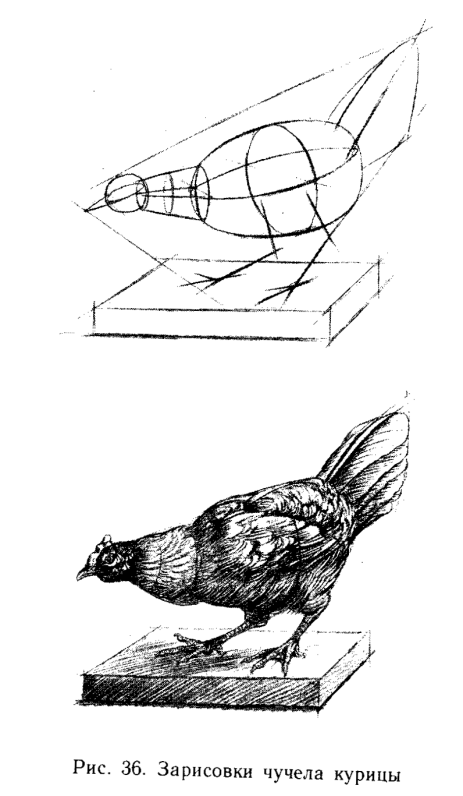 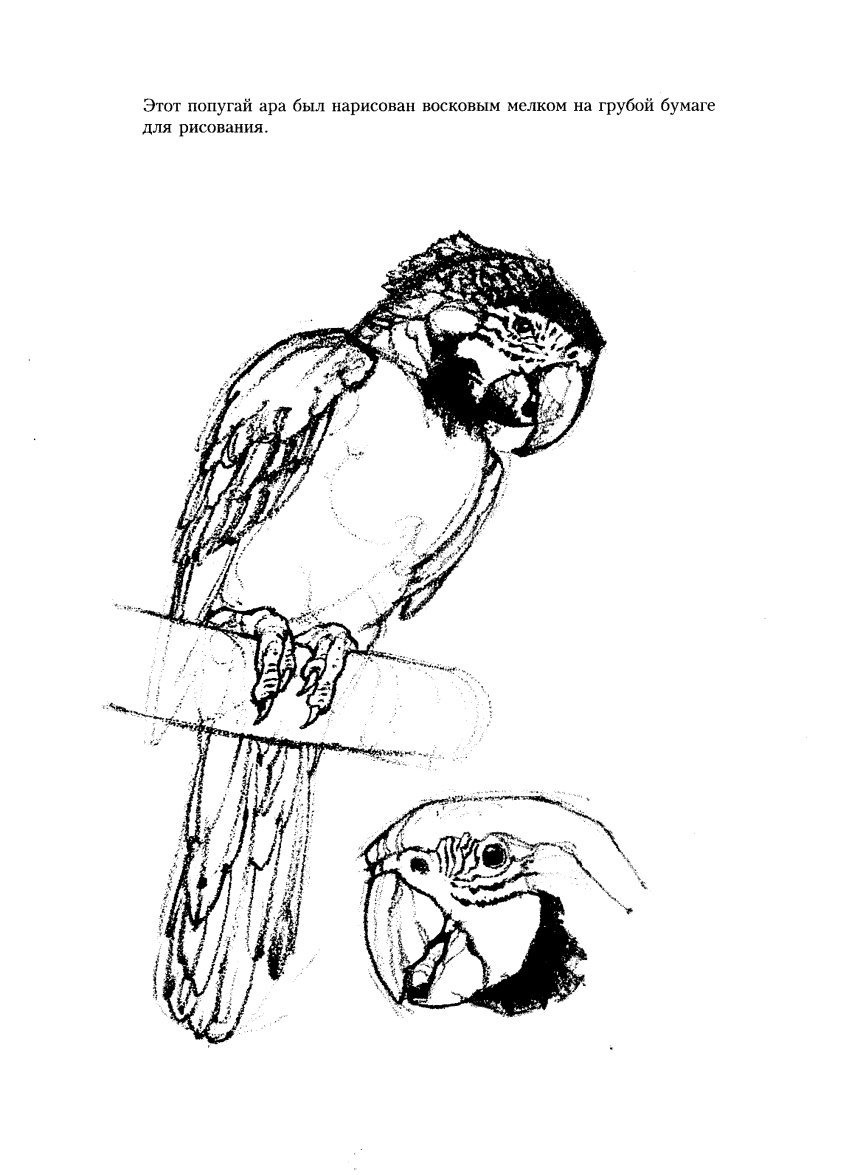 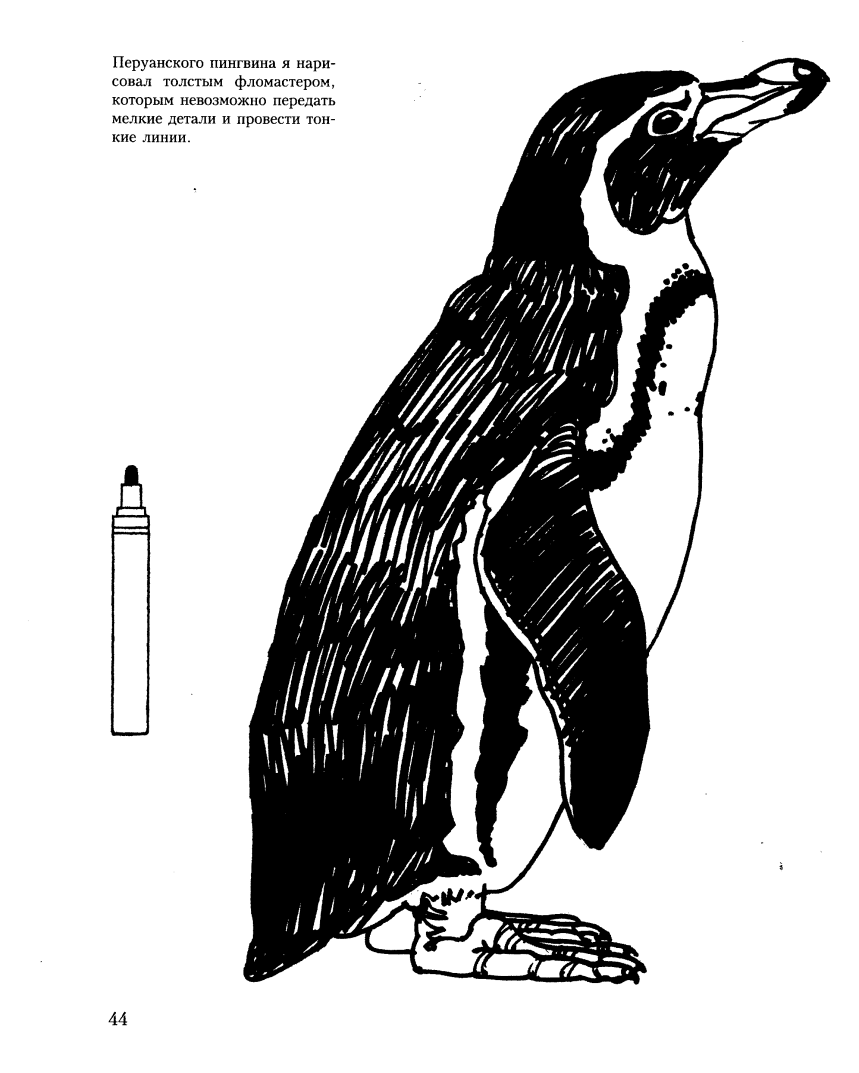 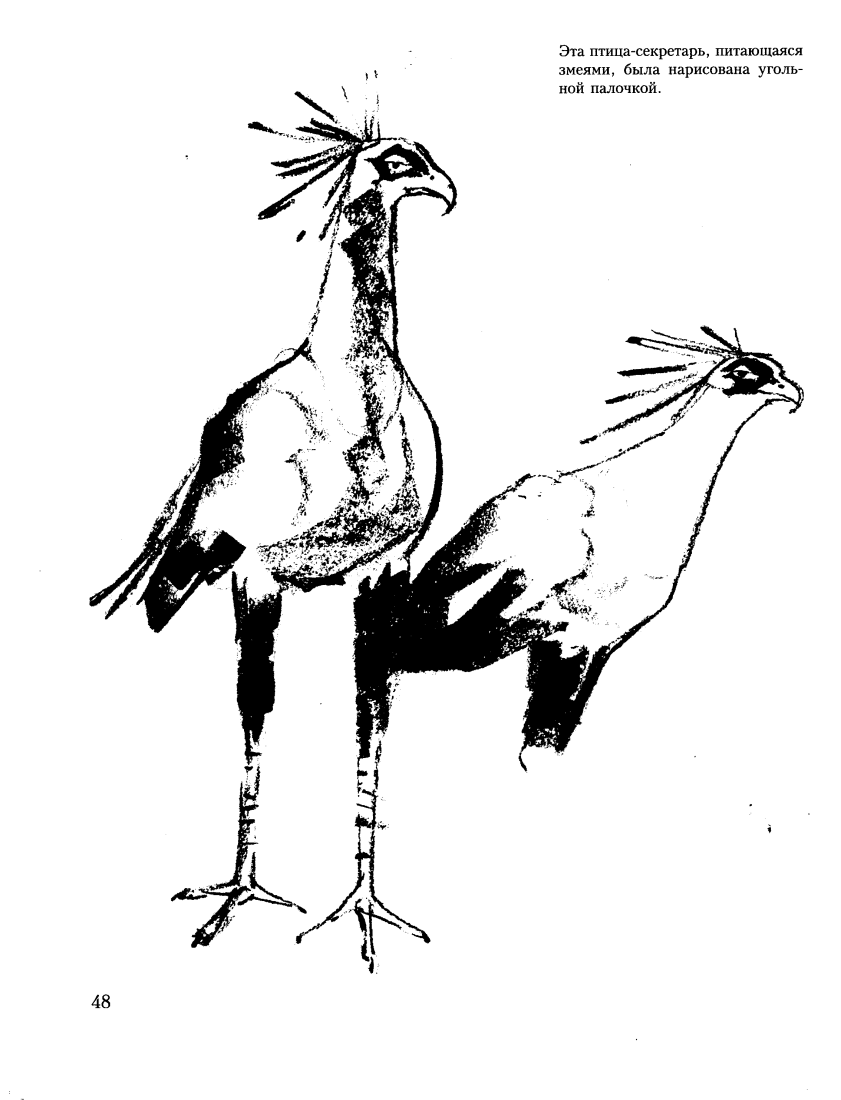 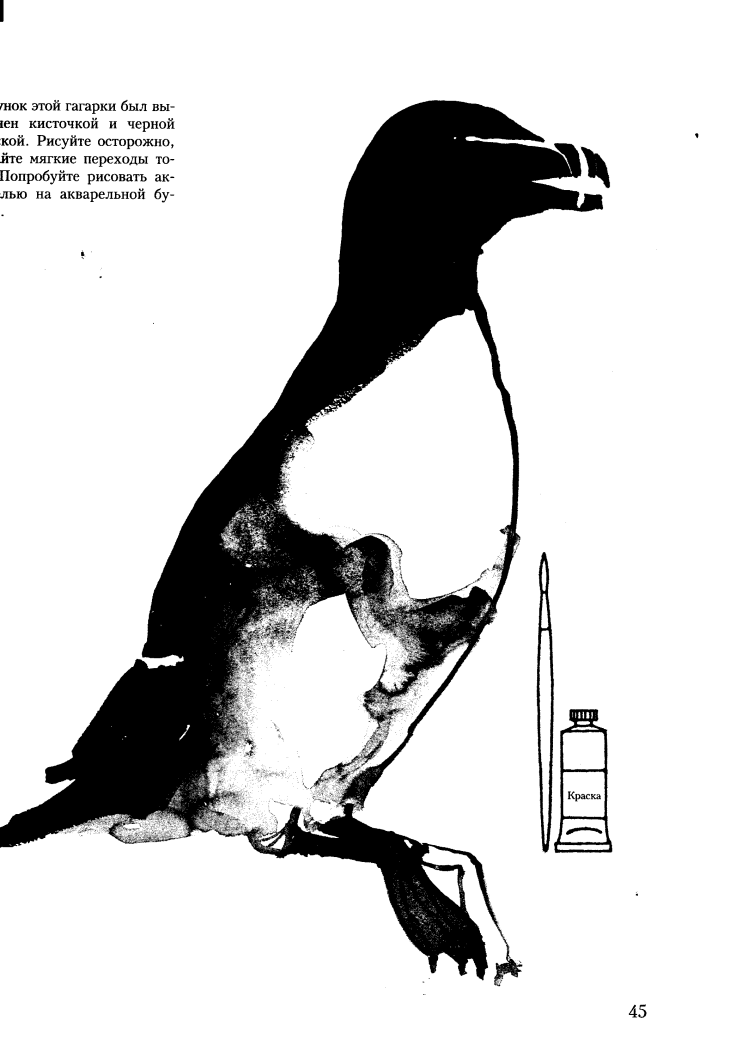 Работы учащихся:
Наброски по памяти.
 Наброски с натуры.
 Конструктивная зарисовка.
Наброски по памяти: гусь, сойка
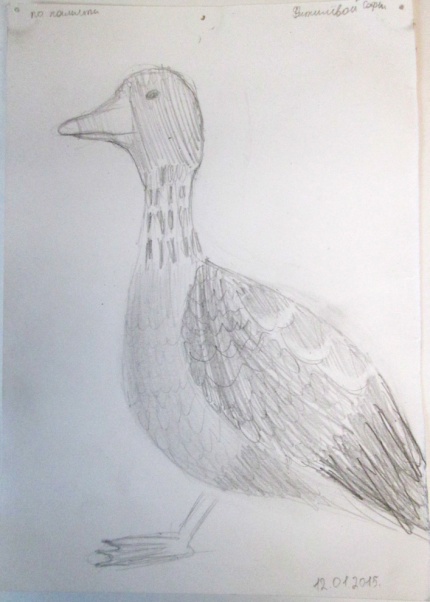 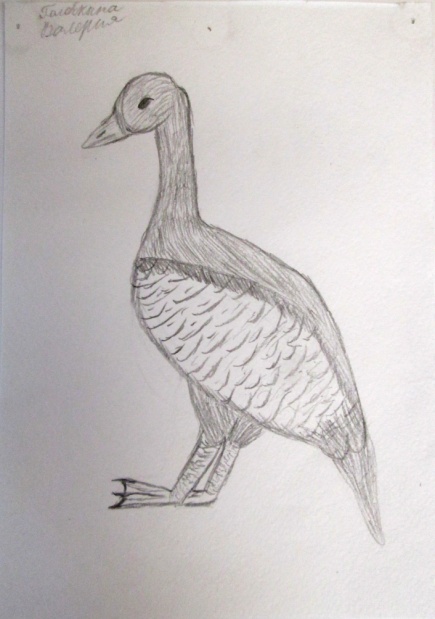 Задание: выполнить набросок птицы по памяти.

Методические рекомендации: 
Учащиеся подготовили рабочие места.  Учитель обращает внимание на образ-впечатление,  сложившийся в сознании учащихся,  о птице ( гусь: важный,  горделивый….).; форма тела, посадка головы, лапки. Закрывает постановку драпировкой на 10 мин.; ученики рисуют; затем открывает на 2 мин.; закрывает постановку на 10 мин; открывает на 2 мин.; закрывает постановку на 5 мин, для доработки деталей.

Общее время: 30 мин.
Формат: ½ А4
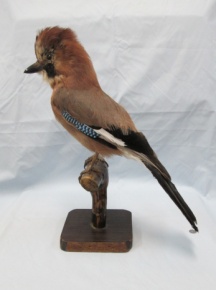 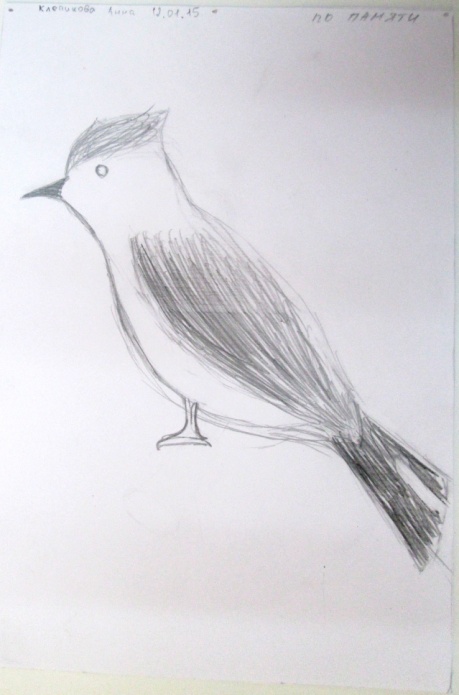 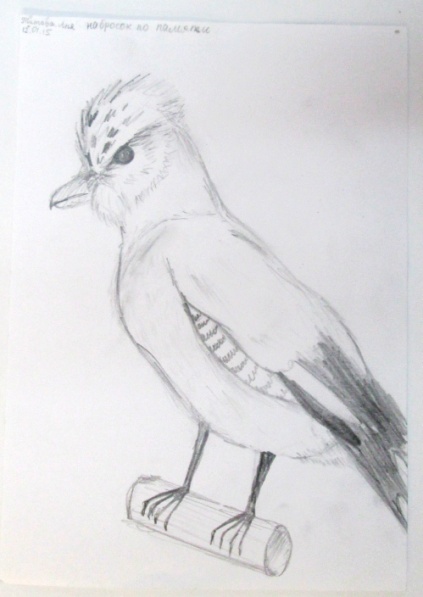 Набросок с натуры
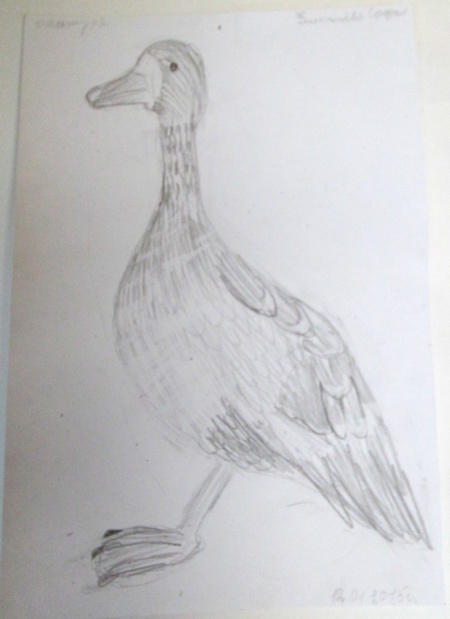 Задание: Выполнить набросок  птицы с натуры.

Методические рекомендации:
Учитель обращает внимание учащихся на композицию наброска, уделяет внимание совершенствованию пропорций изучаемой птицы. Ученики приступают к работе, стараясь  исправить неточности , выполненные в «наброске по памяти».

Общее время: 30 мин.
Формат:1/2 А4.
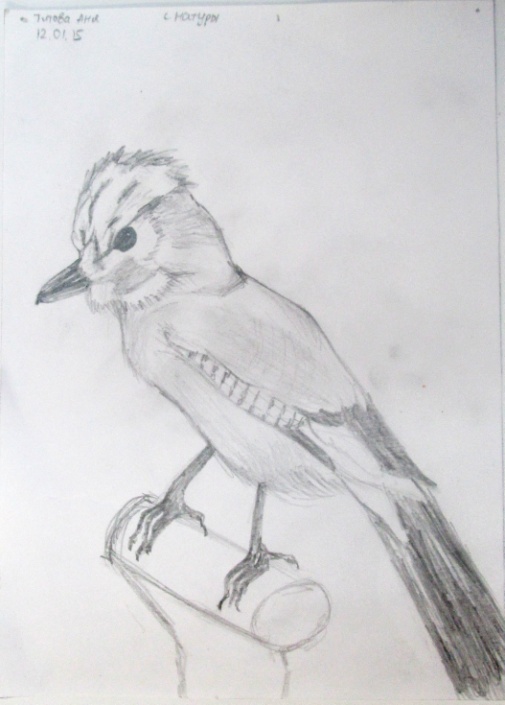 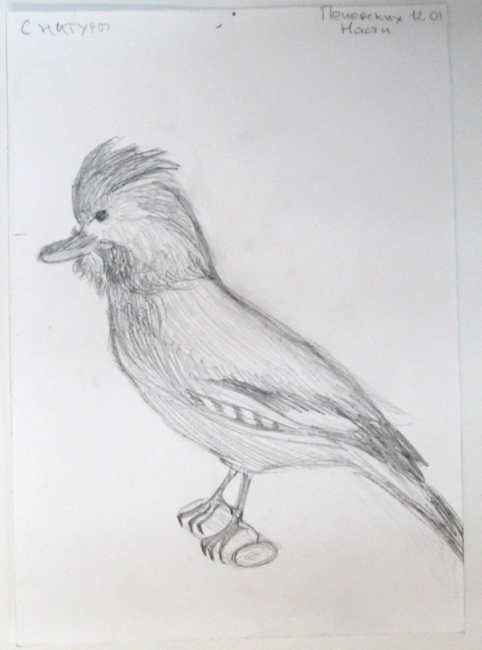 Конструктивная зарисовка с натуры.
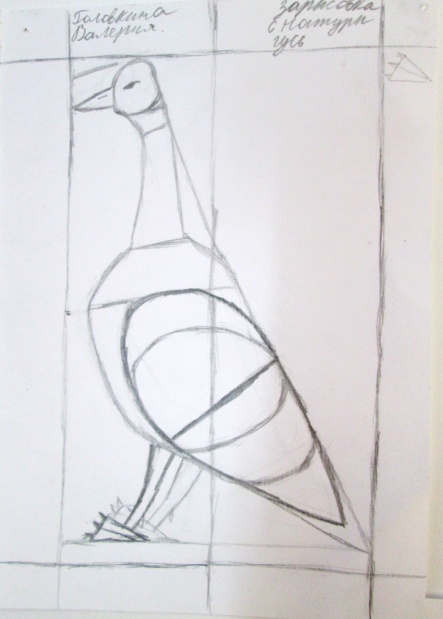 Задание:  Выполнить конструктивную зарисовку птицы с натуры, соблюдая  пропорции и размещение в формате листа.

Методические рекомендации:
Рассматривая форму тела птицы, туловища, крыльев, хвоста, конечностей, головы и шеи, нужно акцентировать внимание учащихся на том, что в их основе лежат простейшие геометрические фигуры:
Голова-окружность
Тело-овал
Крыло-треугольник т т.д.
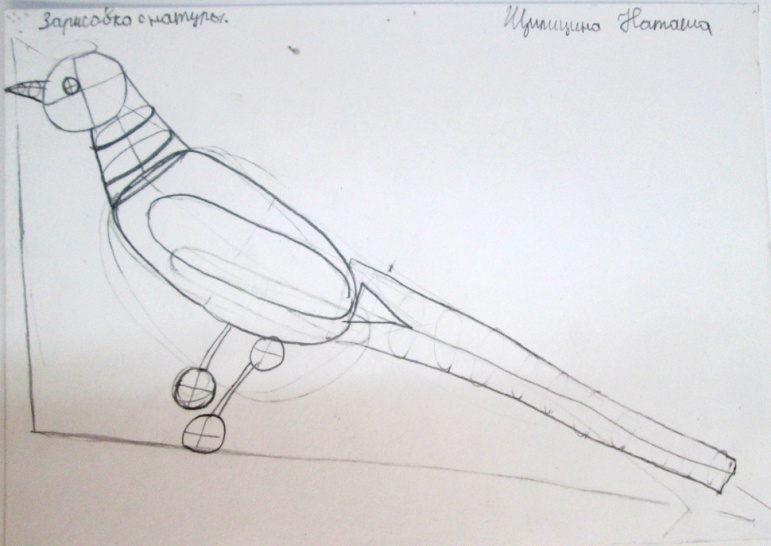 Урок №2Тема: Рисование цилиндра с натуры, как изучение передачи иллюзии светотеневой среды изучаемого объекта (птицы).Материалы: 1 лист формата А4, простые карандаши разной мягкости, ластик, кнопки.Теоретическая часть:  Передача светотеневой характеристики геометрического тела (цилиндр), как одного из этапов подготовительной работы к длительному учебному рисунку: Рисования птицы с натуры.Практическая часть:  Нарисовать цилиндр с натуры на формате А4, простым карандашом, передать светотеневую характеристику предмета.
Рисование цилиндра с натуры.1. Компоновка в листе формата А4, конструктивное построение.2. Вертикальная штриховка цилиндра, с передачей светотеневых градаций, создать иллюзию объема .                                         1                                                                                        2
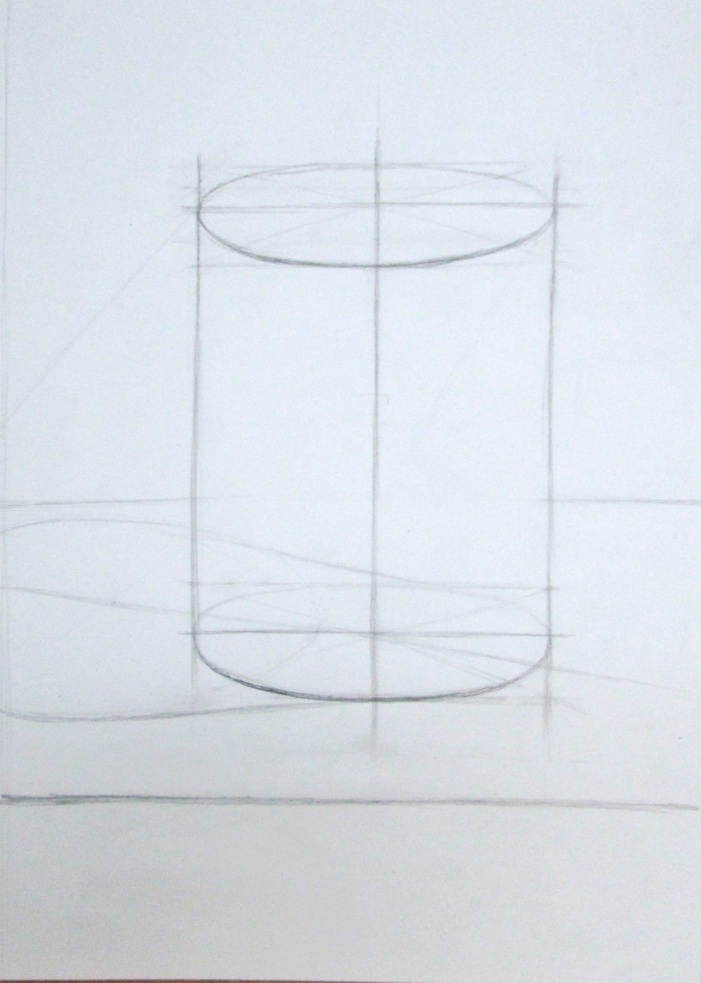 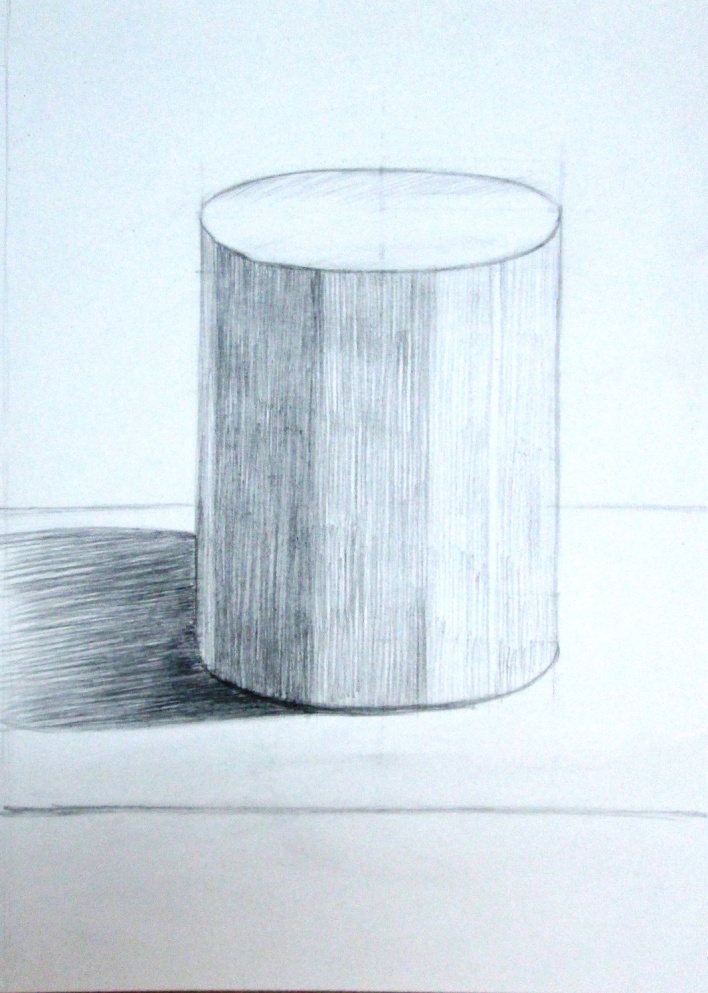 Рисование цилиндра с натуры.Работы учащихся.Шадрина София                                                                                                    Сандалова Юлия
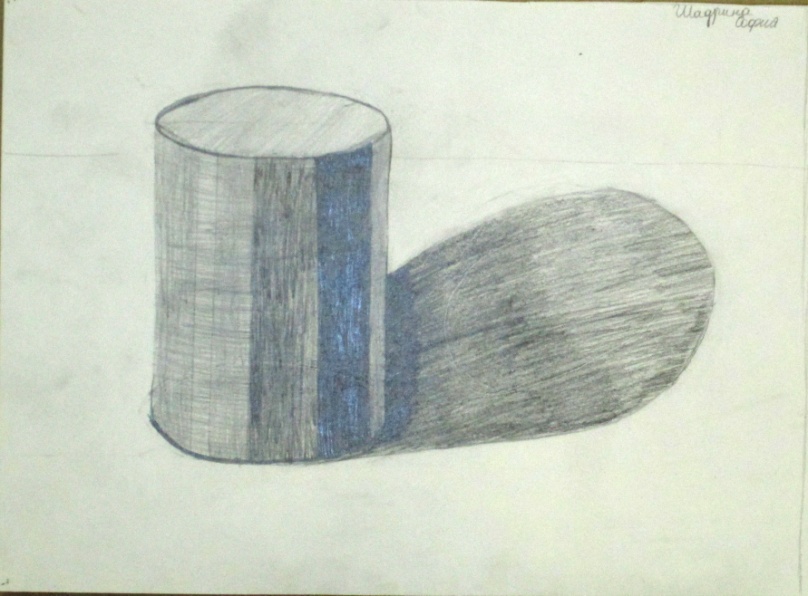 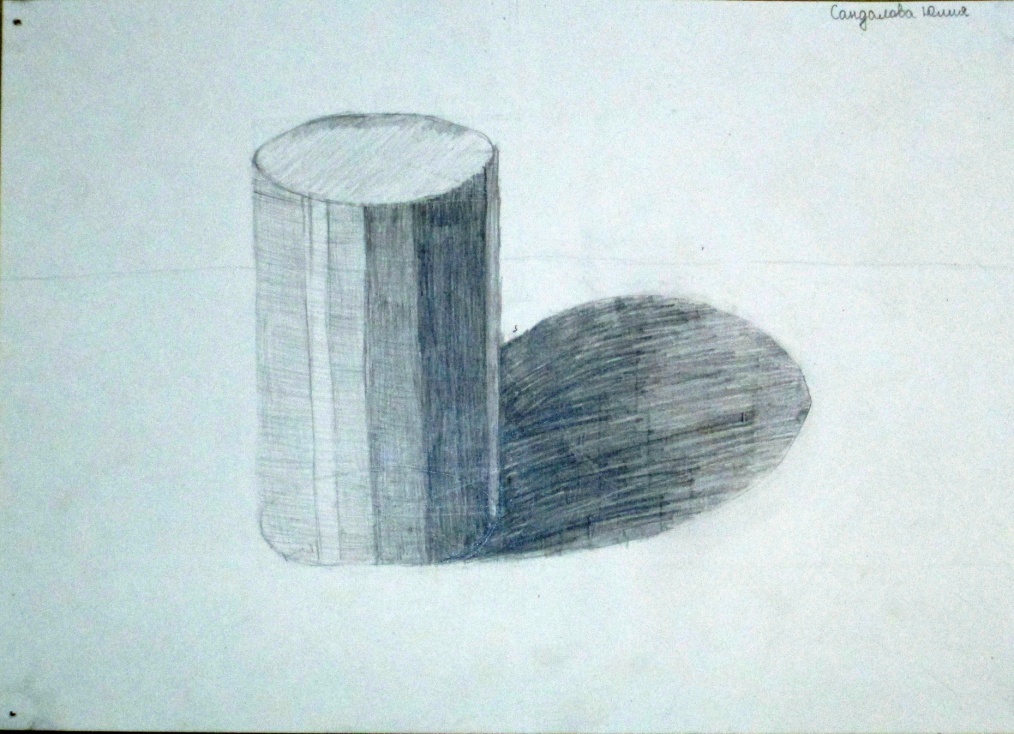 Урок №3
Тема: Силуэтная зарисовка чучела птицы с натуры, с выявлением светотеневой моделировки  формы тела, в зависимости от направления освещения.
Материалы: Лист бумаги для черчения формат А4, простые карандаши разной мягкости, кнопки.
Теоретическая часть.
Закрепление знаний о понятии «силуэт».
Введение в тему урока. Рисование «силуэта» изображаемого объекта (птицы), как важного этапа к выполнению учебной графической работы.
Организация урока с учащимися, направленная на изучение способа изображения «силуэта» птицы.
Практическая часть.
На формате А4 выполнить рисунок «силуэта» чучела птицы с натуры.
Выполнить светотональную штриховку «силуэта» птицы простыми карандашами, разной мягкости.
Применить в работе над постановкой технику рисования простым карандашом ( конструктивный рисунок, штриховка).
Длительный рисунок  птицы с натуры.
«Особенности учебного рисунка рисования птиц заключаются в том, что прикосновения карандаша к бумаге должны быть пронизаны искренним чувством и желанием создать живой образ».
                                                                                                      Н.М. Сокольникова
Ход работы.1. Размещая рисунок на листе формата А4, продумать композицию, определить отношение больших масс (ширину к высоте) птицы.                                                                                                                           1
2 Уточнить размеры птицы, определяя пропорциональные отношения меньших масс к большим и характер их формы: отношения размеров туловища к голове, крыльев к хвосту, туловища к конечностям. Поиск верного силуэта облегчает набор площадок, их длины и наклона.3 Смягчить углы, бедующего изображения, уточняя силуэт птицы.                                         1                                                                             2
4 Уточнить характерные особенности птицы, расположение ее отдельных частей: головы, глаз, клюва, хвоста, ног и др. Определить направление источника света. Распределить расположение светотеневых градаций.5 Выполнить легкую штриховку простым карандашом (НВ), определив тональные отношения на свету, полутени, тени, падающей тени.                                   4                                                                                          5
Работы учащихсяСандалова Юля                                                    Безрукова Ксения                                                      Фитилева София
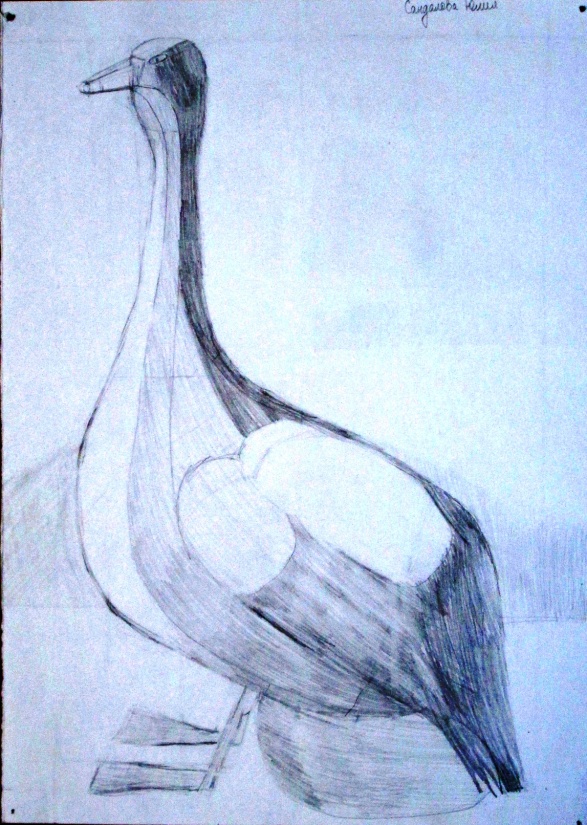 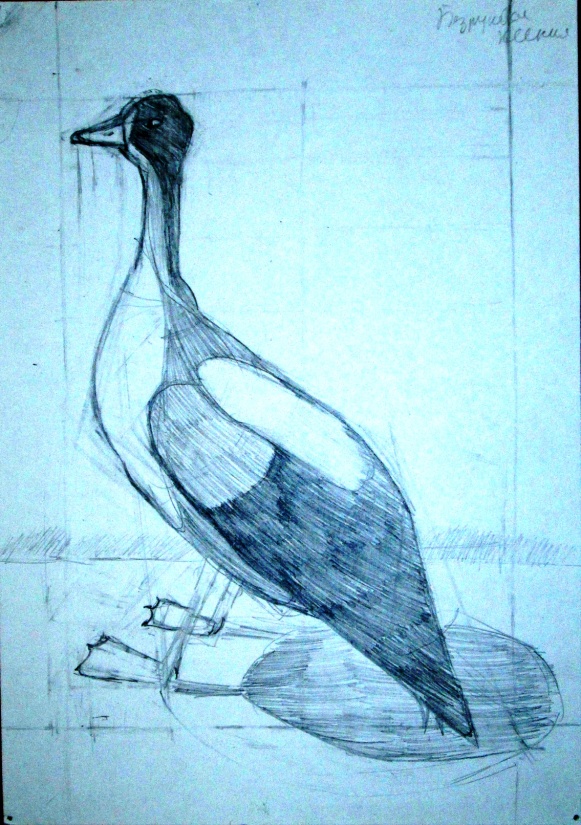 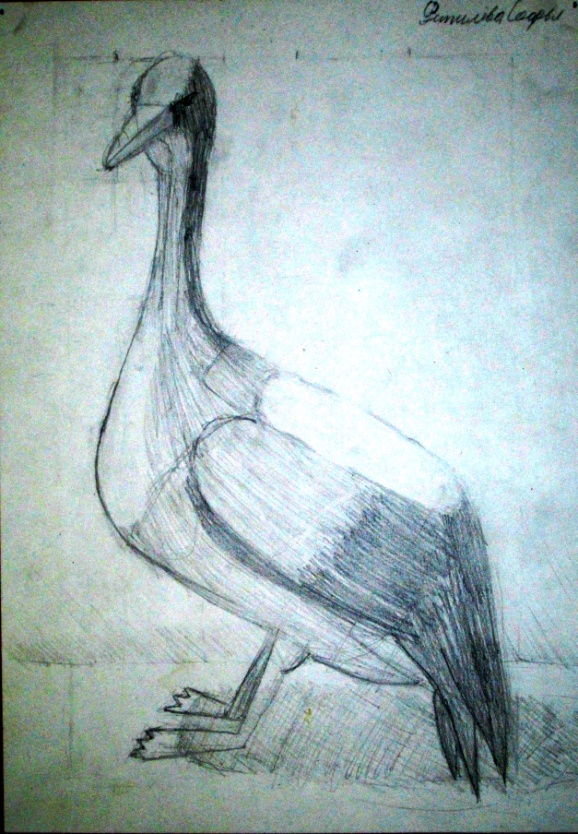 Урок №4
Тема: Передача фактуры поверхности графическими средствами, на примере изображения поверхности тела птицы с натуры.
Материалы: Простой карандаш (8В), кнопки, конструктивный рисунок птицы, выполненный на уроке : № 3.
Теоретическая часть.
Закрепление знаний по теме: «Рисование птицы с натуры».
Введение в тему урока: Объяснение понятия «фактура». Изучение способов передачи фактуры поверхности изучаемых объектов (птиц) графическими средствами.
Организация урока с учащимися, направленная на создание образа птицы в графической творческой работе.
Показать способ эстетической оценки созданной учебной работы, через организацию итоговой части урока в форме «выставки» на тему: «Мы рисуем птиц».
Практическая часть.
Изучить понятие «фактура». Понять и изобразить графическими способами фактуру поверхности оперения и деталей птицы.
Вести последовательную работу с учащихся над  учебной постановкой, обратить их внимание на заполнение тонового пятна графическими средствами (точка, линия, штрих).
Завершить учебную работу: « Рисование птицы  натуры».
Фактура

мягкое


 колючее     можно руками затронуть


дерево


пушистое      строение поверхности


покрытие       поверхность
Поиск определения слова: «фактура»
Методические рекомендации:
Учитель обращает внимание учащихся на слово: « фактура».  Задает вопрос, как они понимают это слово и какие подходящие по смыслу слова можно к нему подобрать. Обобщает смысл этих слов-высказываний  и объединяет их общим понятием: «характер и качество поверхности», переходя к определению в  «Словаре».
Ход урока.Фактура ( лат. «faktura» – «обработка, строение» от facere – «делать, производить») – осязательное качество поверхности – гладкой шероховатой, шелковистой, бугорчатой.Игра – задание:Подумайте и скажите , поверхность какого материала , на слайде, вы видите и  какое осязательное чувство он у вас вызывает                                                                                            1
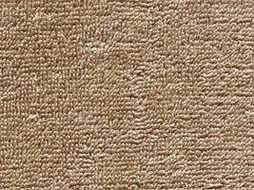 2
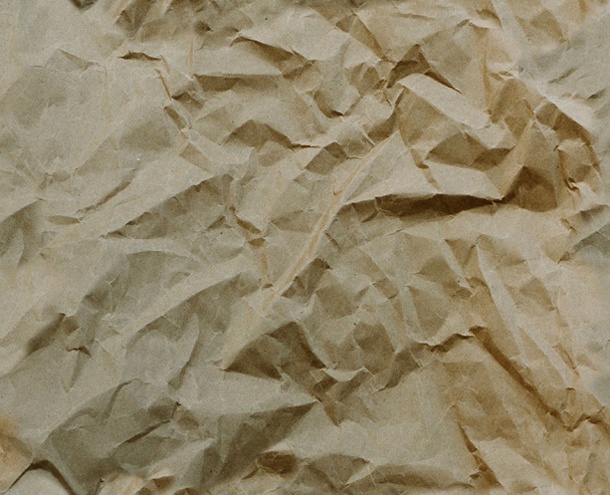 3
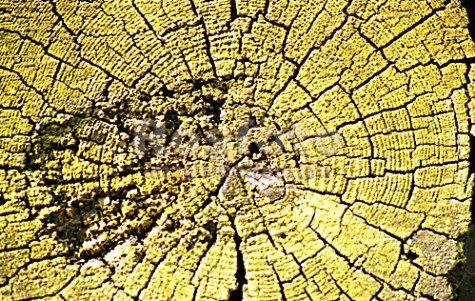 4
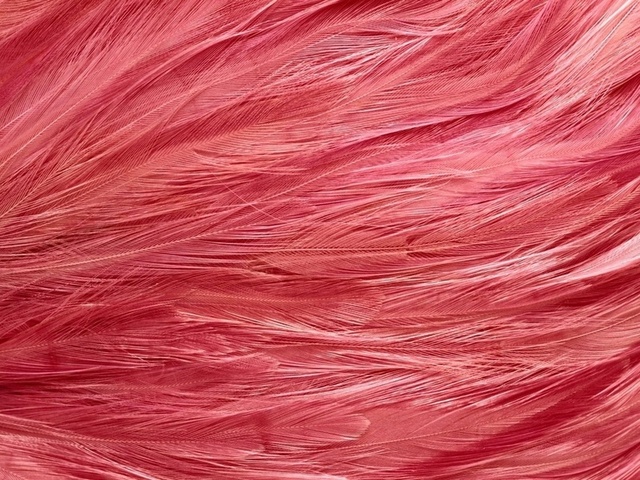 5
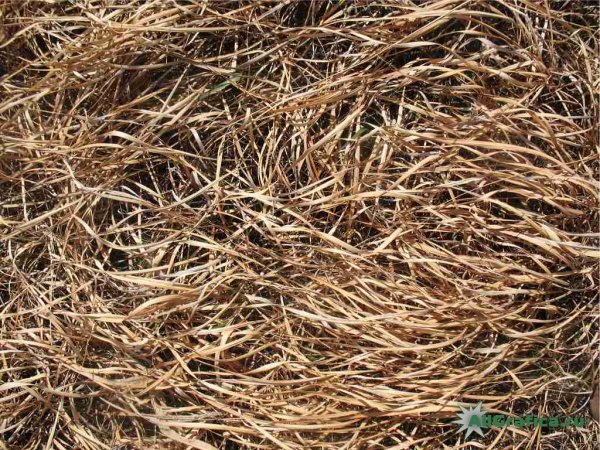 6
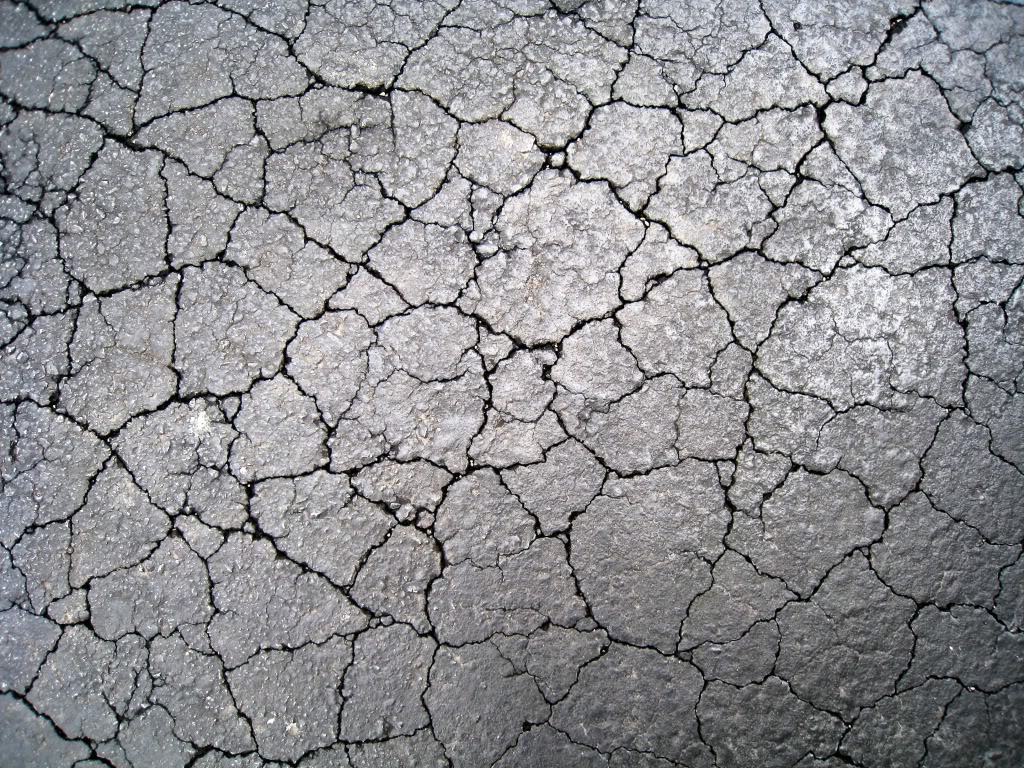 Фактура в графикеМастера изобразительного искусства научились передавать характер фактуры изобразительными средствами:живописец: мазком, приемами нанесения краски, а художник – график: направлениями линии, штриха, характером тона.
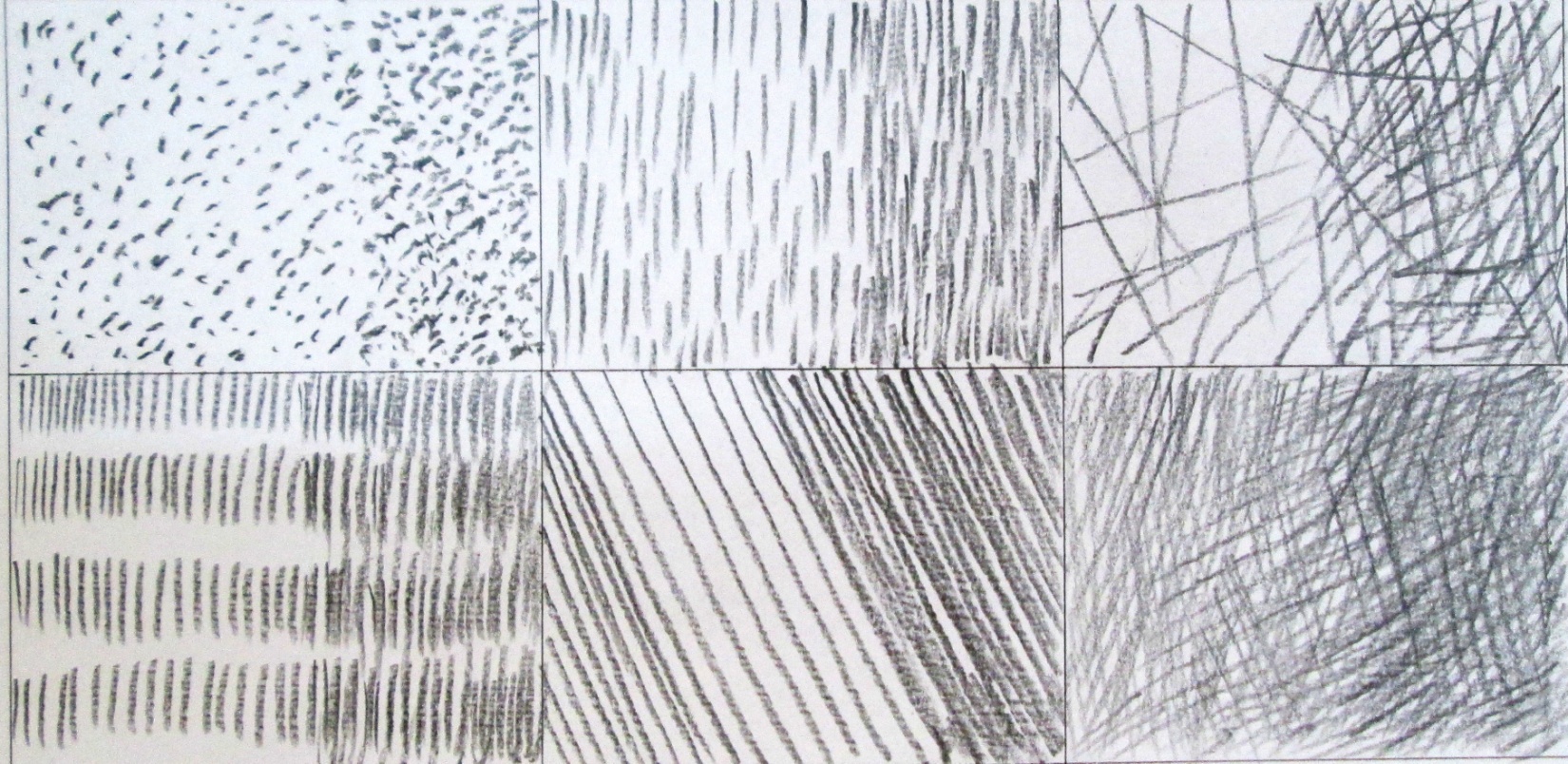 Этапы работы.Графическими средствами мы будем передавать фактуру изображаемой птицы, чтобы добиться более реалистичного, законченного учебного рисунка.1 Наметить линейный рисунок «узора» оперения птицы.2 Выбрать графические средства, характеризующие фактуру оперения и начать заполнять формы птицы в рисунке (мягкое оперение короткими линиями, жесткое перо длинными линиями, падающие тени-точками).                                             1                                                                                     2
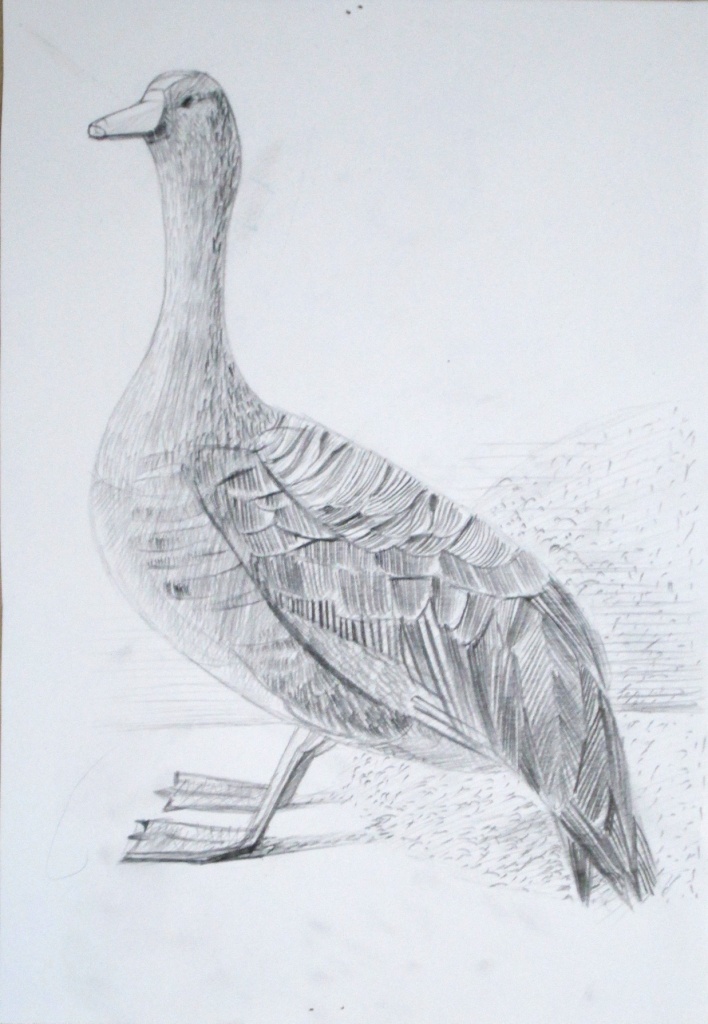 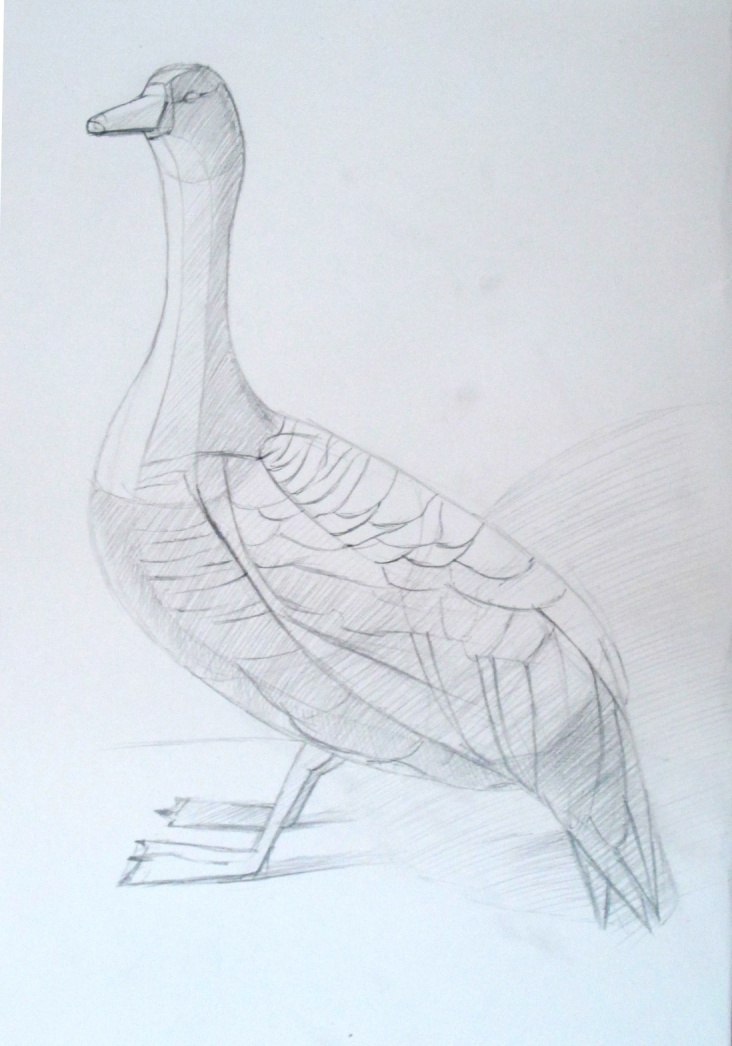 3 Обобщить тоном форму птицы , уточнить светотеневую моделировку.
Вывод:
Наброски, зарисовки помогли перейти учащимся к более подробному рисованию - длительной учебной работе по теме: « Рисование птицы с натуры» (неподвижная модель). Это важный этап для продолжения изучения птиц и перехода к наблюдению за ними в живой природе. Уроки по данной теме, способствуют фор -мированию важных качеств современного школьника: от -зывчивости на прекрасное, наблюдательности, интереса к самостоятельной изобра -зительной деятельности.
Работы учащихсяМенкаирова Ангелина                                                      Безрукова Ксения                                             Фуфачева Алин
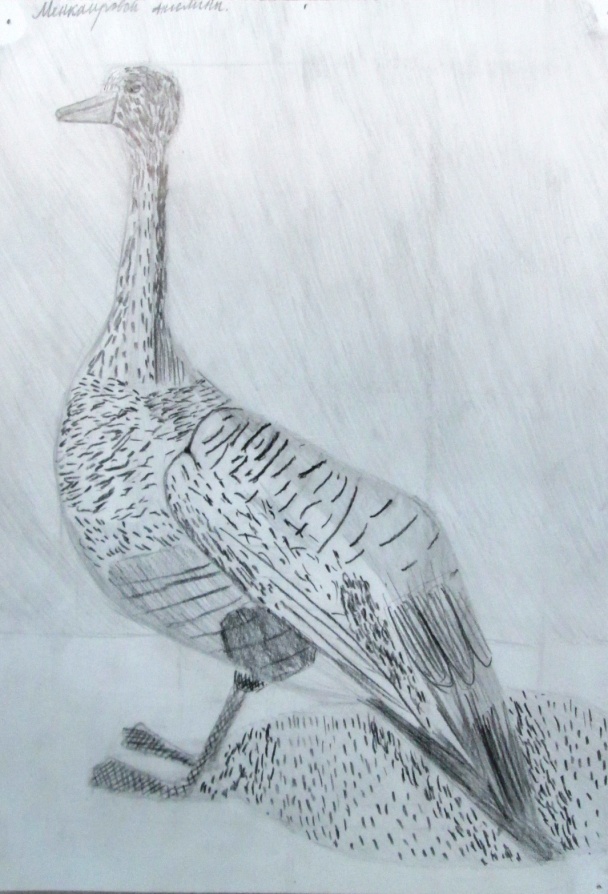 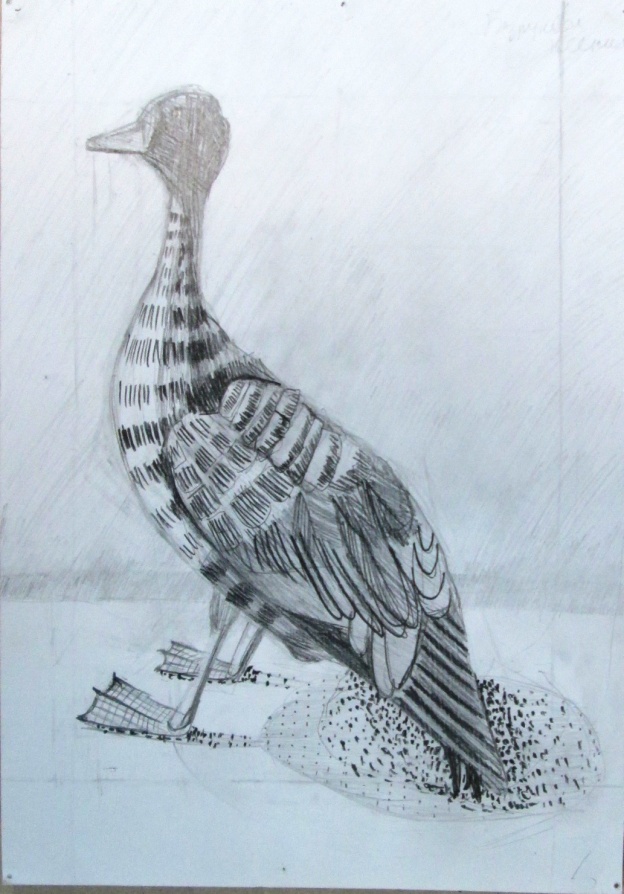 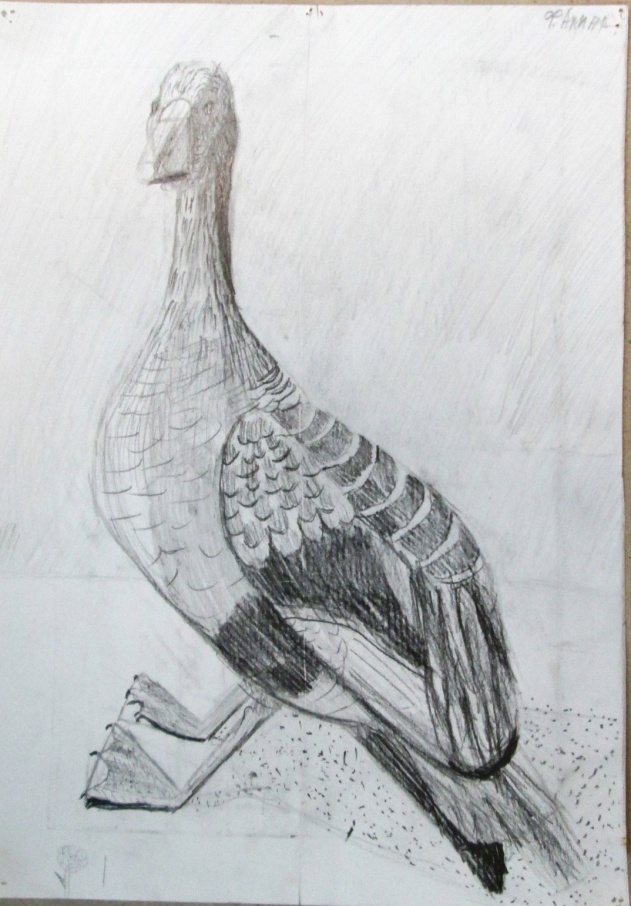 Ученики за работой
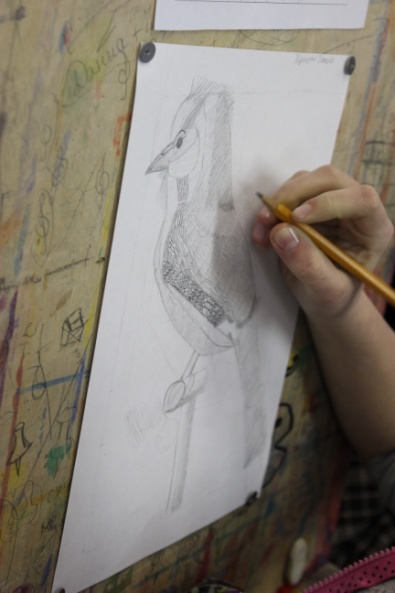 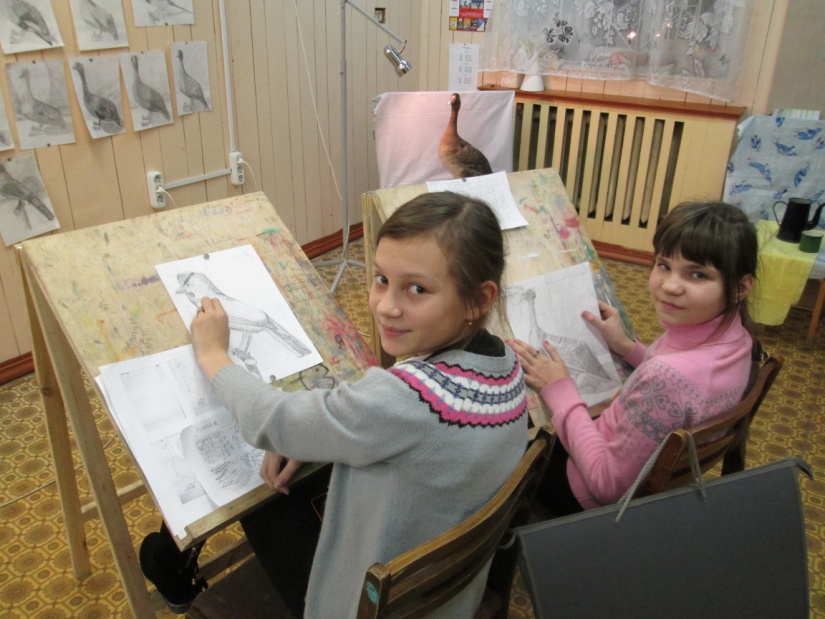 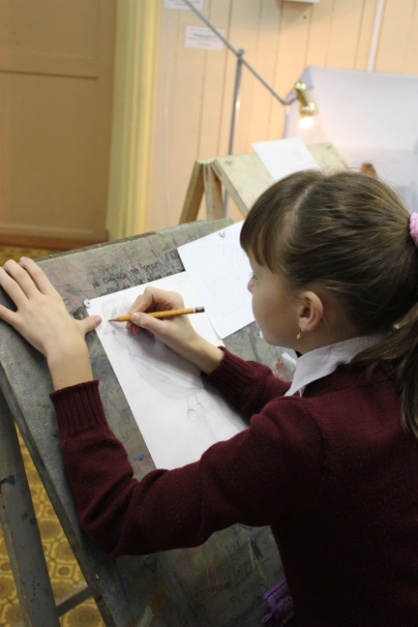 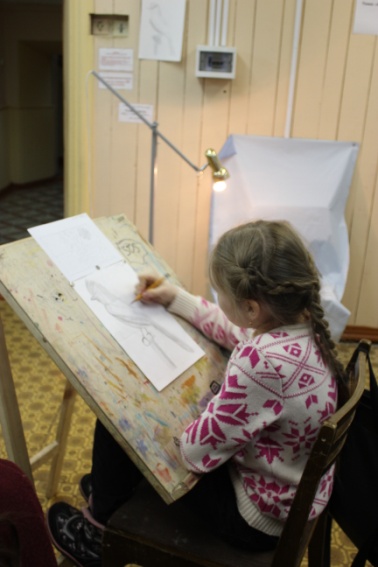 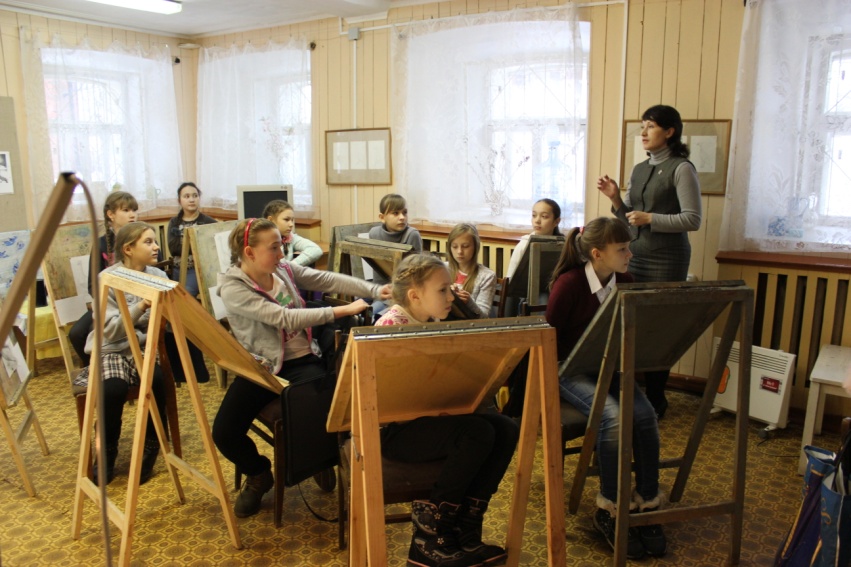 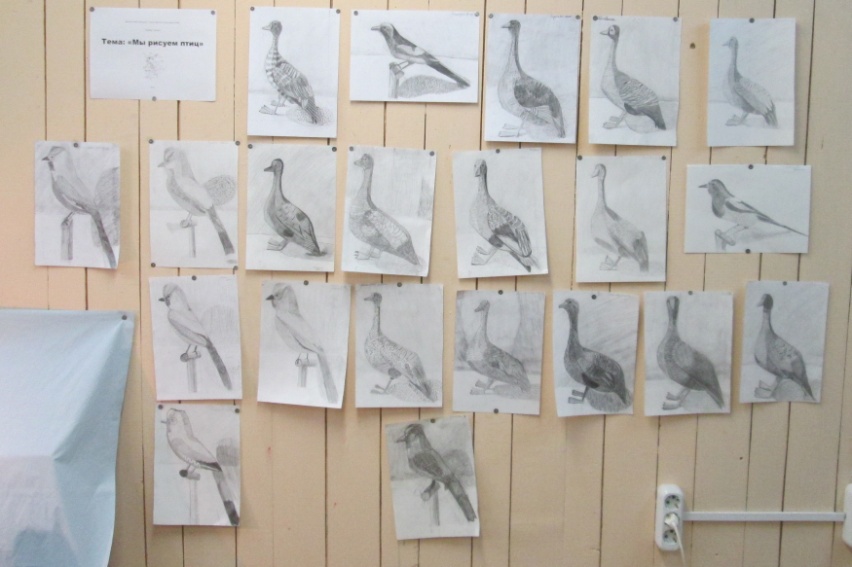 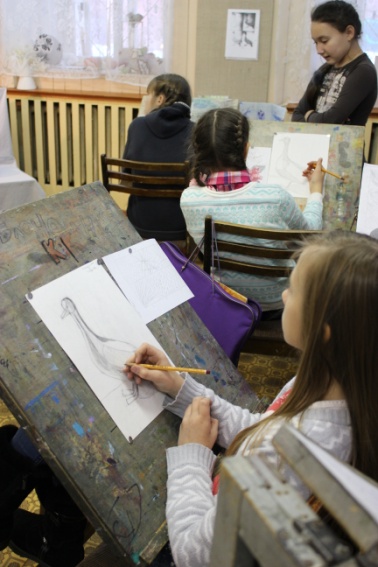 Выставка: «Мы рисуем птиц»
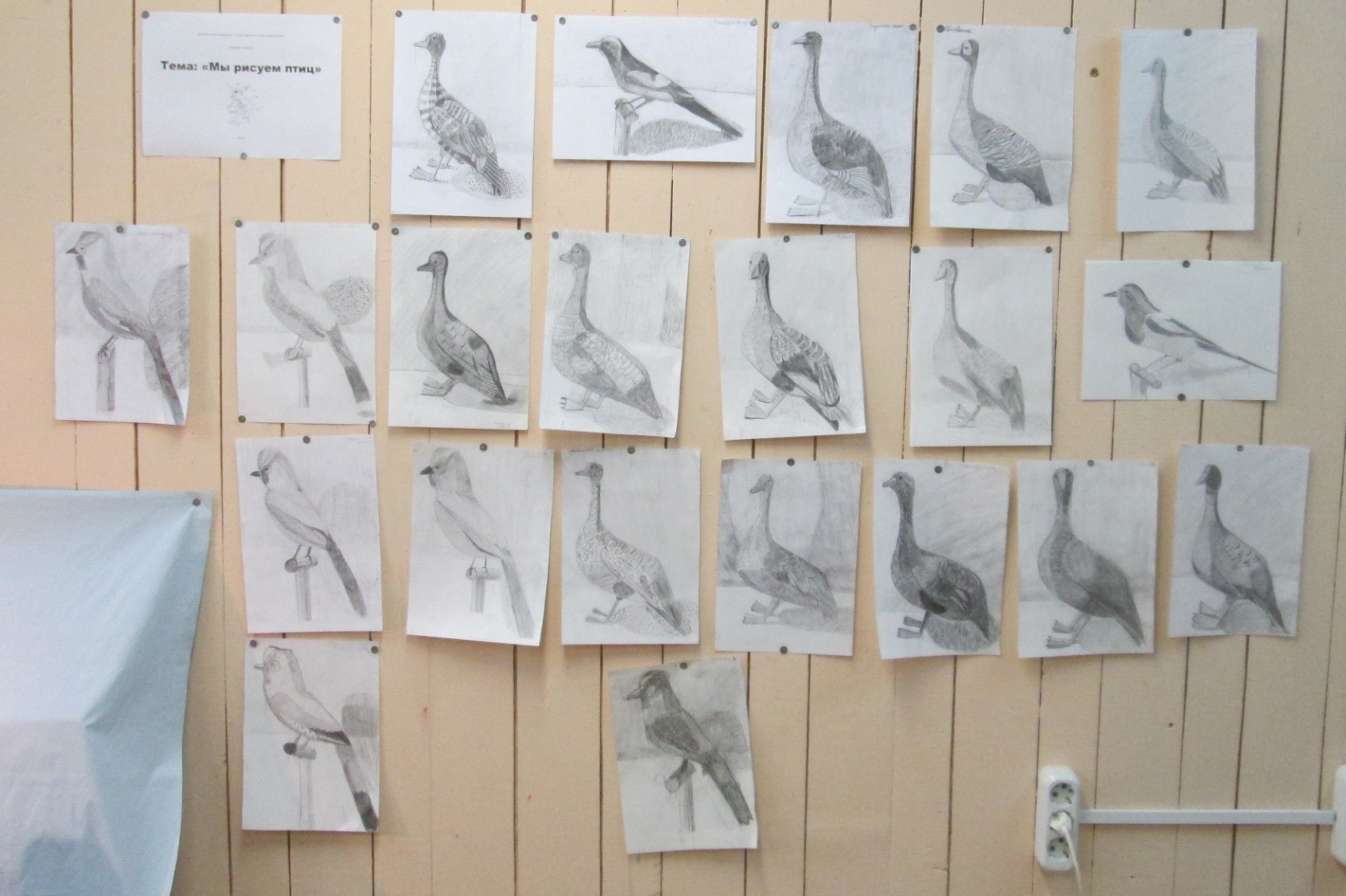 Критерии оценки работ учащихся.
Гармоничная компоновка учебной постановки в формат А4. 

Точное определение характера формы «силуэта» птицы.

Верное соотношение размеров .

Легкая светотеневая лепка формы и объема птицы.

Создание «намека» на ощущение пространственной среды.

Правильное применение характера графических средств,  в передаче фактуры поверхности изучаемой птицы.
Список  литературы.
Г. И. Кулебакин, Рисунок и основы композиции, Изд.: Москва, 1994 г., стр 45-46.

Девид Браун, Учитесь рисовать птиц, Изд.: Минск, 2002 г.

Н.М. Сокольникова, Изобразительное искусство и методика его преподавания в начальной школе, Изд.: Москва, 2003 г., стр. 89-94.
О.А. Авсиян, Натура и рисование по представлению, Изд.: Москва, «Изобразительное искусство», 1985 г.

Художественная школа /журнал №2(59),2014г./, Из опыта преподавания рисунка в 1-м классе ДХШ, Юрий Остапенко, стр.16-20.

Интернет ресурсы.

Википедия – свободная энциклопедия. – режим доступа: http://ru.wikipedia.org/wiki